DISABILITà, PSICOLOGIA E PROBLEMI MENTALI
Modulo 7
1
Risultati di apprendimento:
Al completamento del modulo, i discenti saranno in grado di:
Comprendere le interrelazioni tra disabilità, psicologia, problemi di salute mentale e cultura.
Capire come i quadri concettuali della disabilità e della psicologia/salute mentale siano costruiti socialmente e culturalmente. 
Riconoscere i propri pregiudizi e modelli di stereotipi verso la disabilità, la salute mentale e i diversi gruppi etnoculturali.
Identificare i modi in cui le competenze interculturale possono aiutare i professionisti a esaminare i fattori socioculturali che influenzano il punto di vista delle persone.
Comprendere il potere delle disuguaglianze negli incontri tra diverse culture.
Essere più sensibili alle differenze culturali riguardo alla disabilità e alla salute mentale e ai diversi modi di rispondere in molteplici situazioni.
2
DISABILITà
3
Storie di disabilità
“La mia avventura è iniziata all'età di 12 anni: stavo giocando a calcio e, improvvisamente, ho avuto un dolore alla gamba destra. I miei genitori mi hanno accompagnato a fare gli esami necessari e mi è stato diagnosticato un osteosarcoma (cancro alle ossa). Seguirono molti interventi chirurgici e cicli di chemioterapia, che ebbero successo. Dopo 2 anni, però, una scansione mostrò nuovamente ed esattamente lo stesso problema. Questa volta in una forma più aggressiva di cancro. Così, tutto quello che abbiamo potuto fare è stato amputare, in modo che potessi continuare a vivere la mia vita. Ora ho 19 anni, studio Dietetica e Nutrizione all'Università Harokopio di Atene e sono impegnato nel ciclismo, rappresentando la Grecia nelle competizioni all'estero". 
Nikos
“I miei due bellissimi bambini sono la mia vita. Mi vedono come 'mamma', non come una persona su una sedia a rotelle e non giudicano me o la nostra vita. Questo sta cambiando ora perché i miei sforzi per far parte della loro vita sono limitati dall'accesso fisico alle scuole, ai parchi e ai negozi, dagli atteggiamenti degli altri genitori e dalla realtà di aver bisogno di un supporto di 8 ore al giorno per la mia cura personale... Non posso entrare nelle case degli amici dei miei figli e devo aspettare fuori che finiscano di giocare. Gli altri genitori mi vedono come diversa e un genitore non ha voluto che mio figlio giocasse con il suo perché non potevo aiutarlo con la supervisione nella sua casa, per me inaccessibile.” 
Doris
4
Fatti chiave sulla disabilità (WHO, 2020):
5
La Convenzione delle Nazioni Unite sui diritti delle persone con disabilità (Convention on the Rights of Persons with Disabilities - CRPD)
CRPD (2006):
Mira a "promuovere, proteggere e garantire il pieno ed uguale godimento di tutti i diritti umani e delle libertà fondamentali da parte di tutte le persone con disabilità e a promuovere il rispetto della loro intrinseca dignità".
6
Classificazione internazionale del funzionamento, della disabilità e della salute (International Classification of Functioning, Disability and Health - ICF)
Ci sono 2 modelli concettuali principali sulla disabilità basati sulla Classificazione Internazionale del Funzionamento, della Disabilità e della Salute (ICF) dell'OMS
7
Capire la disabilità
Modello biopsicosociale: 
 Un'integrazione del modello medico e sociale, che fornisce una visione coerente delle diverse prospettive sulla salute: biologica, individuale e sociale.
Secondo l'ICF, ogni persona è inserita in un contesto: funzionamento e disabilità sono i risultati dell'interazione tra le condizioni di salute della persona e il suo ambiente. 
Guardate il diagramma 
8
Diversi tipi di disabilità
Ci sono molti tipi diversi di disabilità, come le malattie fisiche, sensoriali, intellettuali e mentali che possono ostacolare o ridurre la capacità di una persona di svolgere le proprie attività quotidiane.
9
Esperienza di disabilità e diversità (WHO – World Health Organisation, 2011)
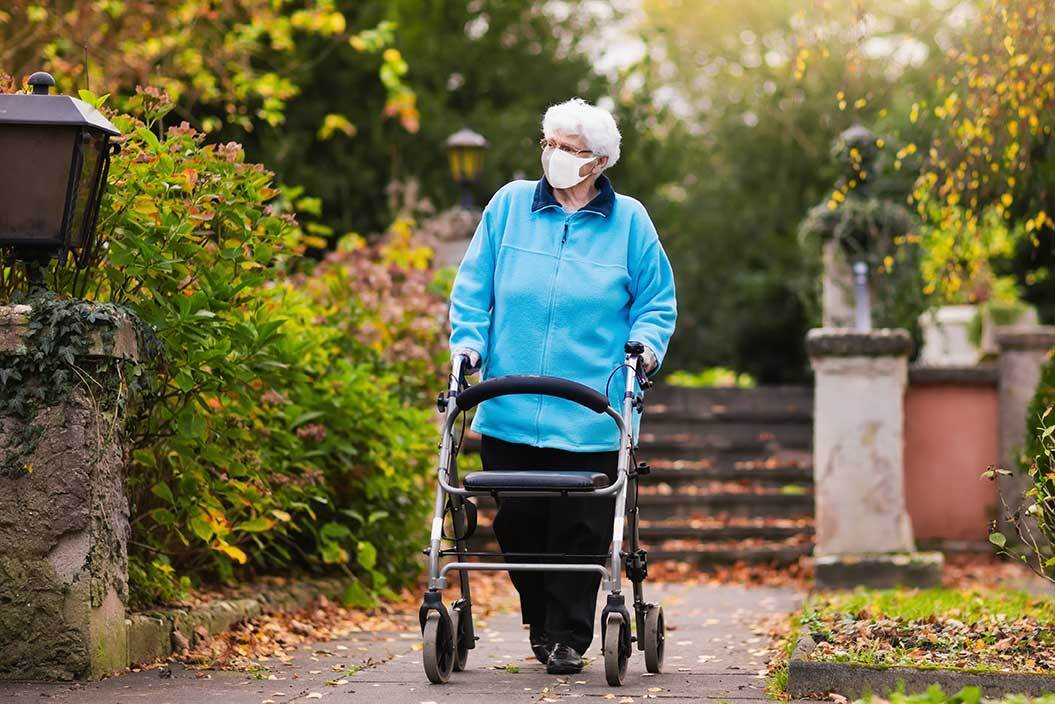 L'esperienza della disabilità - l'interazione di condizioni di salute, fattori personali e fattori ambientali - varia notevolmente. 
Le persone con disabilità sono diverse ed eterogenee.
Un bambino nato con paralisi cerebrale o il giovane soldato che ha perso la gamba in una mina, o la persona anziana con demenza sono tutte persone con disabilità.
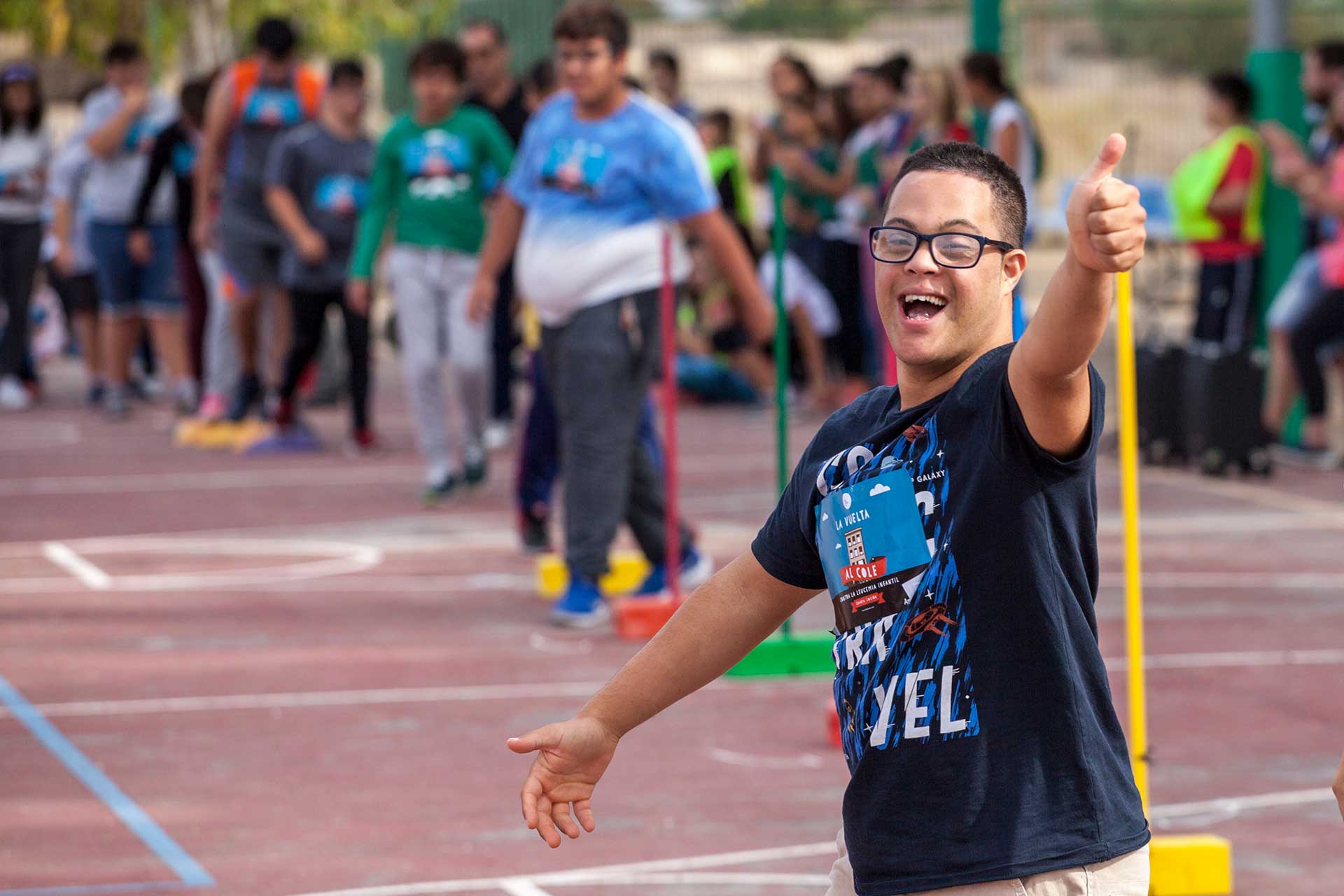 10
Disparità di salute e competenza culturale (Butler et al., 2016)
Le persone con disabilità sperimentano molte disparità di salute, per esempio una salute più scadente, tassi più alti di obesità, fumo e inattività, accesso limitato all'assistenza sanitaria, ecc. 
La competenza culturale è stata promossa come un approccio che può ridurre le disparità di salute. 
Al giorno d'oggi, è stata estesa ad altri gruppi di popolazione emarginati (ad esempio le persone con disabilità) che sono a rischio di stigmatizzazione e/o che hanno diversi bisogni di assistenza sanitaria che portano a disparità di salute.
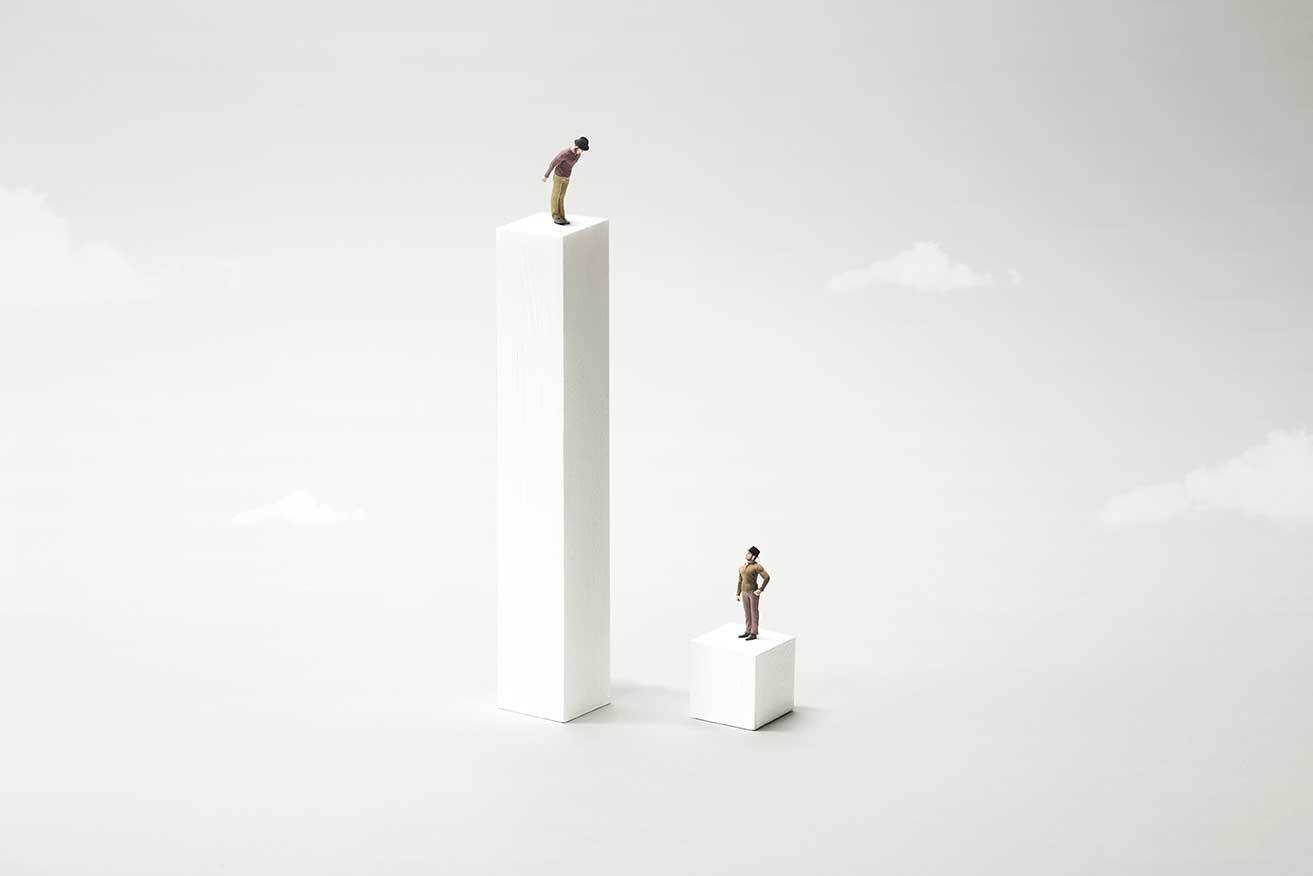 11
Inclusione della disabilità (CDC – Centres for Disease Control and Prevention, 2020)
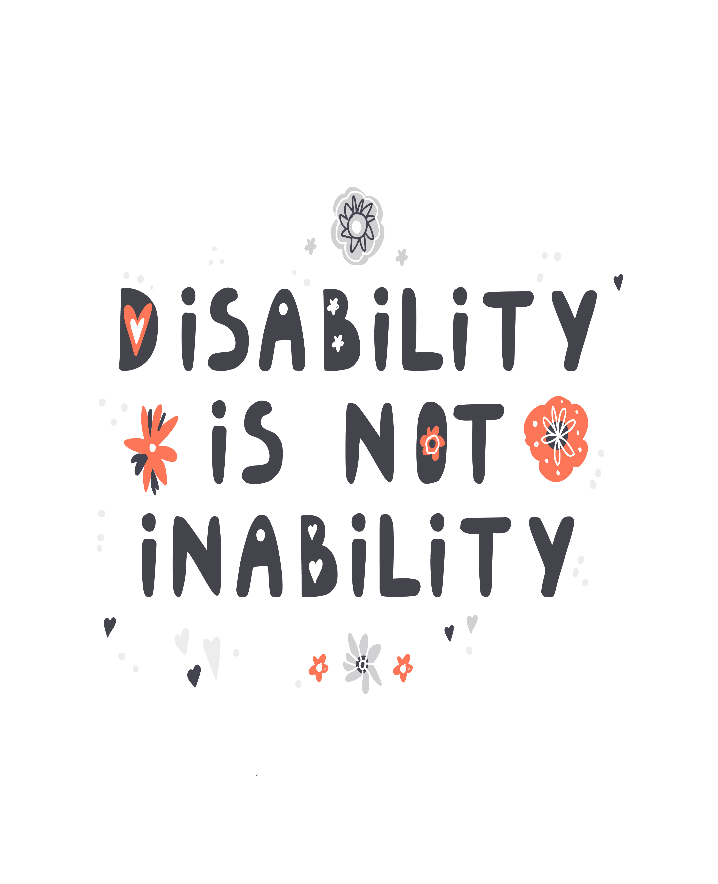 Inclusione della disabilità: includere le persone con disabilità nelle attività quotidiane e incoraggiarle ad avere ruoli simili ai loro pari che non hanno una disabilità. 
Possono ricoprire ruoli di vita socialmente attesi (essere uno studente, un genitore, un lavoratore o un membro della comunità). 
Possono impegnarsi in attività sociali (usare risorse pubbliche, trasporti, biblioteche o ricevere un'adeguata assistenza sanitaria). 
L'inclusione della disabilità riguarda la comprensione della relazione tra il modo in cui le persone funzionano e partecipano alla società, avendo le stesse opportunità di partecipazione.
12
La disabilità come parte dell'identità delle persone
La nostra identità sociale è socialmente e storicamente costruita. Consiste nella consapevolezza di appartenere a un gruppo sociale e nel significato che si attribuisce alla propria appartenenza al gruppo (Tajfel, 1974). 
Identità di disabilità: un senso di sé che include la propria disabilità e sentimenti di connessione o solidarietà con la comunità dei disabili. La disabilità ha un ruolo unico nella propria identità sociale (Forber-Pratt et al., 2020).
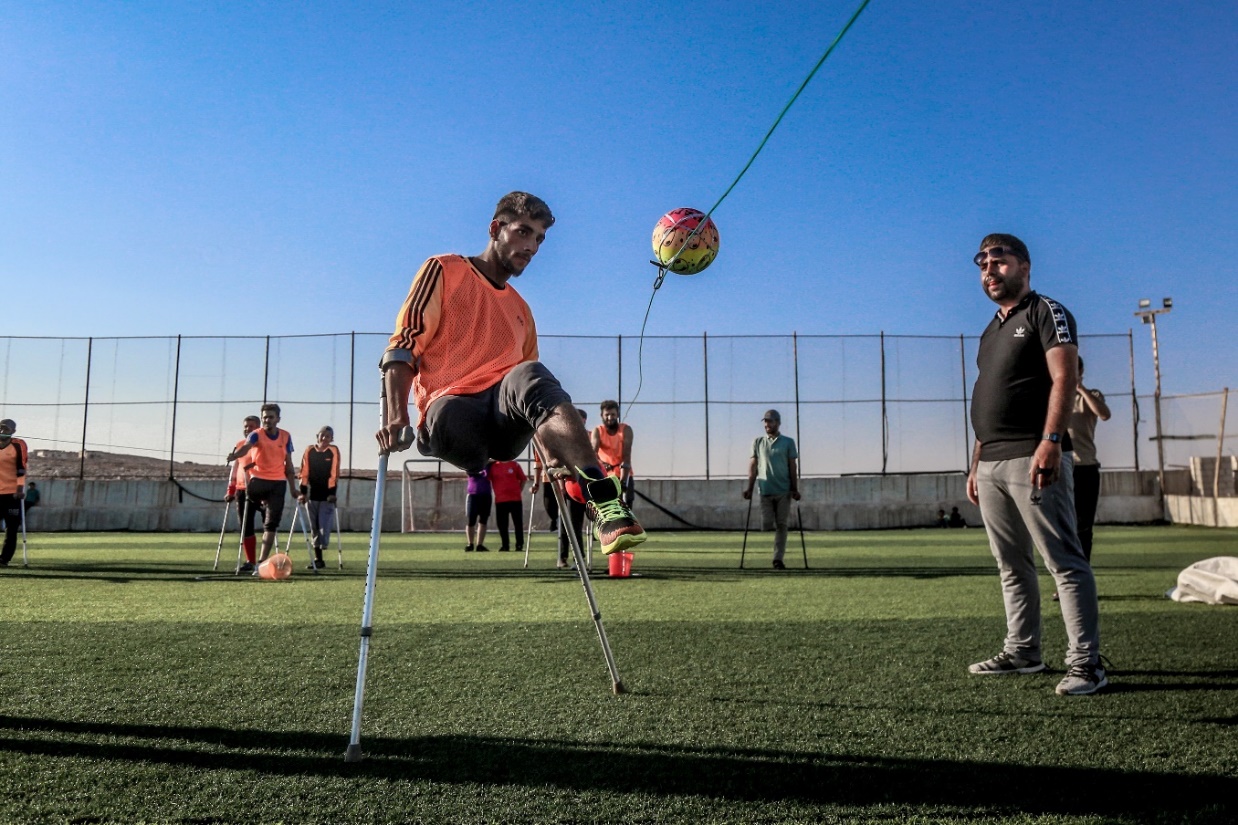 13
Come la cultura influenza i nostri punti di vista sulla disabilità (Stone, 2005)
Convinzioni sulla causalità:
Spiegazioni culturali sul perché e come una disabilità viene causata; ad esempio, è un segno di sfortuna o destino, o è causata da un virus.
Attributi apprezzati e svalutati: 
Gli attributi personali che una società o un gruppo culturale trova importanti. Particolari attributi fisici o intellettuali sono valutati o svalutati nelle diverse società
Ruoli anticipati: 
I ruoli che le società si aspetta che gli individui con disabilità svolgano; per esempio, essere pienamente inclusi e attivi o essere nascosti.
14
Guarda e ripensa
Guardate l'immagine e annotate i vostri primi pensieri sulle possibili identità delle persone ritratte.  
Poi rispondete alle domande:

1. Pensate che alcuni di loro possano avere un tipo di disabilità?
2. Quali caratteristiche delle persone vi danno informazioni sulle loro caratteristiche culturali? Per esempio Paese d'origine, occupazione, religione, orientamento sessuale, disabilità, ecc.

Suggerimento: pensate a come gli stereotipi influenzano i nostri pensieri.
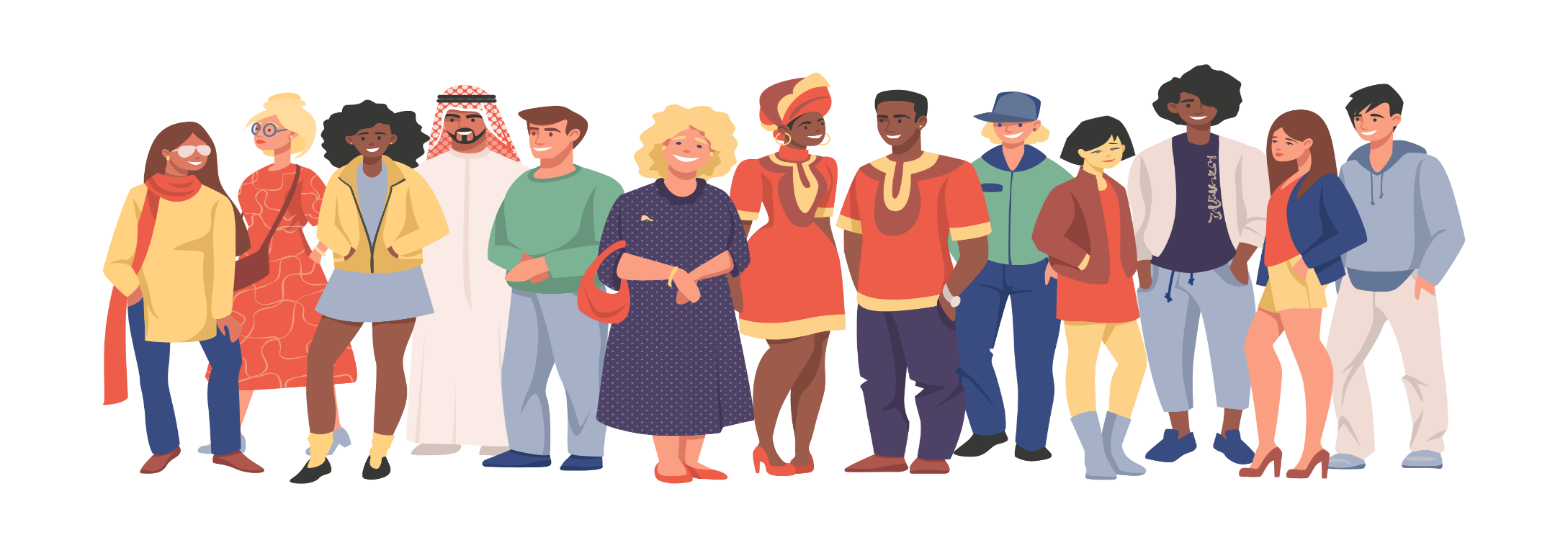 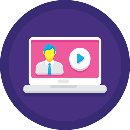 15
Competenza interculturale e disabilità per i fornitori di servizi (Stone, 2005)
Competenza interculturale:
La capacità di comprendere adeguatamente e rispondere ai bisogni e alle preoccupazioni degli individui con disabilità e delle loro famiglie provenienti da comunità etniche minoritarie. Le risposte dovrebbero avere come base una comprensione accurata delle loro specifiche pratiche culturali.
Disabilità:
Avere conoscenze sul processo generale di lavoro con persone con disabilità provenienti da culture diverse, qualunque esse siano. Per essere competenti, i professionisti devono comprendere i modi in cui la "cultura" può influenzare il proprio punto di vista sulla "disabilità ".
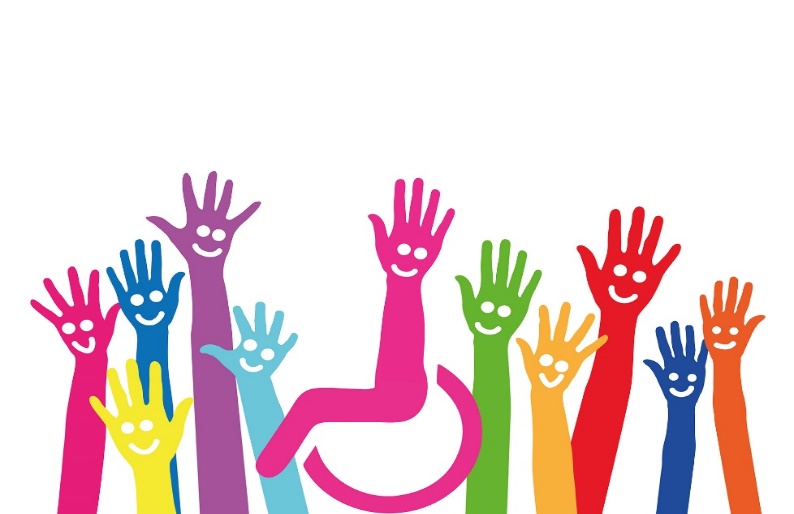 16
Il ruolo delle famiglie nel dare assistenza
I membri della famiglia giocano un ruolo significativo poiché possono essere caregiver di persone con disabilità, a seconda del tipo di disabilità e del loro livello di funzionalità. 
Possono agire come facilitatori per far ricevere le migliori cure dai professionisti o possono agire come barriere per i professionisti sociosanitari nella loro comunicazione con i pazienti/utenti.
17
Interazioni con i membri della famiglia dei pazienti
18
Buone pratiche sull'assistenza interculturale e la disabilità
Thetis Program - Caring For Refugees With Disabilities
Social EKAB, una ONG greca con il sostegno dell'Alto Commissariato delle Nazioni Unite per i Rifugiati (UNHCR) e della ONG ARSIS, sta implementando un programma di cura per i rifugiati con disabilità dal novembre 2017
Il programma "Thetis" mira a registrare tutti i rifugiati con disabilità e ad avviare un programma individuale di trattamento-sostegno per ognuno di loro, personalmente. Questo programma è realizzato attraverso due squadre mobili specializzate nella Grecia continentale e una rete specializzata nelle isole dell'Egeo orientale
Le squadre hanno personale qualificato (assistente sociale, fisioterapista, medico, psicologo) e operano nei luoghi di residenza dei rifugiati con disabilità (campi o appartamenti). Inoltre, lavorano per collegare i rifugiati disabili con le istituzioni di assistenza specializzata appropriate. Infine, il programma mira a organizzare e incoraggiare i caregiver delle comunità etniche dei rifugiati con disabilità per il loro supporto quotidiano
19
La ballerina
Guardate il video e annotate i vostri pensieri:
1.	   Qual è la vostra opinione sull'adolescente e cosa pensate della sua disabilità?
2.	Cosa pensate della sua identità sociale? Come la classifichereste, per esempio come membro della comunità di danza?
3.	Pensate che questa ballerina rompa gli stereotipi sulle persone disabili? Se sì, in che modo?
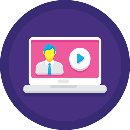 20
Riassunto
Individui diversi hanno modi differenti di vedere, interpretare e affrontare le esperienze di disabilità.  
Possono infatti essere influenzati da diversi fattori, tra cui tratti personali, cultura, credenze religiose, ambiente sociale, giudizio sociale e molti altri. 
Tutti possono trovarsi a sperimentare la disabilità, ad un certo punto della vita. 
l funzionamento e la disabilità sono il risultato dell'interazione tra le condizioni di salute della persona e il suo ambiente, quindi l'ambiente in cui la persona disabile vive gioca un ruolo cruciale. 
I fornitori di servizi di cura devono essere culturalmente attenti quando interagiscono con pazienti e utenti che hanno diversi background e una qualche forma di disabilità.
21
PSICOLOGIA E PROBLEMI DI SALUTE MENTALE
22
Fatti chiave sulla salute mentale e le minoranze  (U.S. Department of Health and Human Services, 2001):
23
Definizioni:
24
Competenza interculturale e salute mentale
Il concetto di competenza culturale si sovrappone a diversi altri concetti, relativi all’erogazione di un'assistenza adeguata e di alta qualità:
25
Il contesto clinico: cultura e salute mentale
26
Diverse interpretazioni di salute mentale
Causalità e modelli esplicativi per problemi mentali e psicosociali: come le persone spiegano la causa della malattia mentale, per esempio se è originata da virus, stregoneria, eventi traumatici, destino, ecc.
Espressioni di disagio e diagnosi: come le persone esprimono i sintomi e come li diagnosticano nel loro contesto sociale.
Concetti di sé come persona e relazione tra corpo, mente e anima: come gli individui vedono sé stessi.
Modelli di ricerca di aiuto: dove gli individui vanno a cercare aiuto e per quali problemi.
Stigmatizzazione della malattia mentale: in che misura le persone stigmatizzano la salute e la malattia mentale.
Sistemi di salute mentale: come sono costruiti nei vari Paesi e quali ruoli gli individui attribuiscono loro.
27
Fattori che influenzano la percezione della salute mentale
Fattori individuali: identità sociale, razza, etnia, cultura, religione, classe sociale ecc.
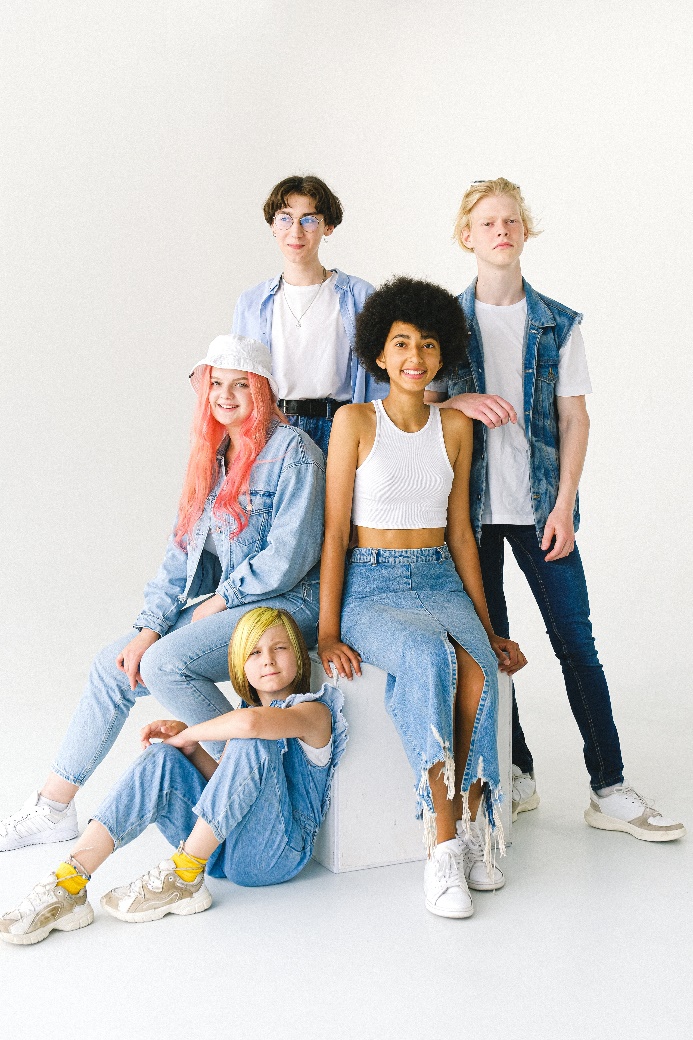 Fattori familiari: ambiente familiare, solidale, positivo, problematico, abusivo, ecc.
Fattori sociali: povertà, istruzione, esperienze di eventi traumatici, violenza, migrazione, stigma ecc.
Fattori ambientali:l'ambiente sociale più ampio dell'individuo, per esempio la società, la comunità, il sistema sanitario, ecc.
28
Fattori che influenzano la percezione della salute mentale di un professionista
I professionisti dell’assistenza sociosanitaria sono individui con biografie personali che determinano i loro punti di vista sulla salute mentale e sulla malattia.
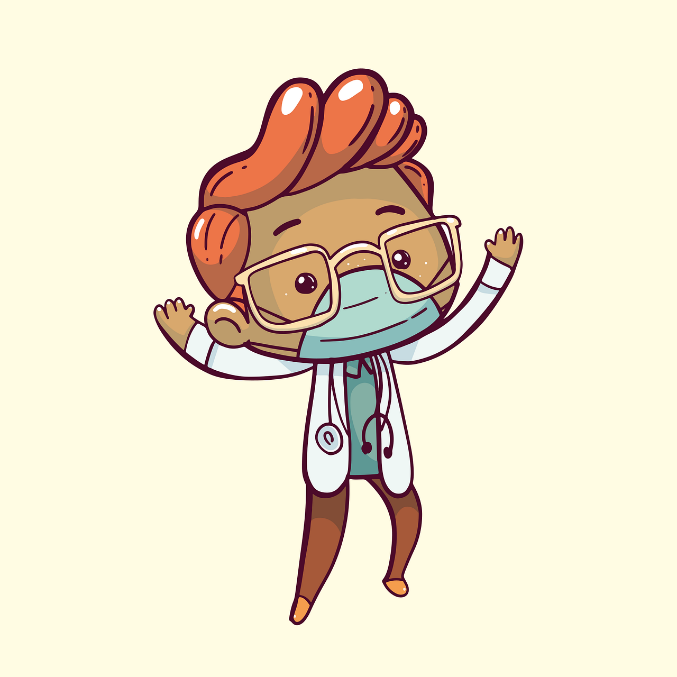 Cultura professionale: si può dire che un gruppo di professionisti abbia una "cultura", ossia dispone di un insieme condiviso di credenze, norme e valori.
Esistono pregiudizi clinici e stereotipi sulle minoranze etniche e razziali.
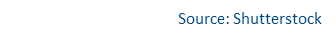 29
Esplorazione delle ipotesi
Riflettete sulle affermazioni che seguono:
La nostra organizzazione è molto conosciuta e la gente si fida delle informazioni che diamo. 
Quasi tutti gli utenti soffrono di problemi di salute e di salute mentale.
Le persone provenienti da comunità etnoculturali diverse da quelle europee hanno credenze molto rigide su questioni come la salute mentale e non le considerano così importanti.
Rispondete alle seguenti domande:
Cosa pensate di queste dichiarazioni?
Le trovate affermazioni problematiche o no?
Sono generalizzazioni infondate o si basano su qualche verità?
Questo tipo di affermazioni potrebbe aggiungersi agli stereotipi già definiti per le diverse popolazioni?
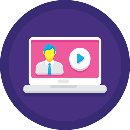 30
Competenza interculturale e sicurezza interculturale
31
Schema per la formulazione culturale – Al clinico si suggerisce di:
32
Cosa possono fare i professionisti per raggiungere la sicurezza interculturale
Per raggiungere la sicurezza interculturale è necessario: 
Capire la propria comunità. 
Costruire collegamenti tra i servizi sanitari e le organizzazioni comunitarie basate sulla cultura.
 Fornire informazioni utili e personalizzate in altre lingue. 
Riconoscere le diverse pratiche culturali, mediche o sanitarie. 
Guardare all'intera persona al di là dei confini culturali o geografici. 
Considerare il quadro generale e riconoscere che è difficile separare i problemi di salute mentale, come la depressione, da problemi più grandi come la povertà o la mancanza di alloggio.
33
Disuguaglianze e salute mentale - Il caso della pandemia da Covid-19
“L'anno scorso ho lasciato l'insegnamento a tempo pieno e sono tornata a casa per risparmiare. Tornare a casa ha fatto sì che la mia salute mentale ne risentisse e proprio mentre cercavo di elaborare quei sentimenti, il lockdown ha colpito. Affrontare tutto questo - la chiusura, l'isolamento, la mancanza di amici ecc. - si stava accumulando dentro e su di me, mentalmente. Poi sono uscite le statistiche del governo, secondo cui le persone di colore erano a più alto rischio di morire di coronavirus; questo mi ha gettato in una spirale negativa. Un virus non può discriminare, ma c'è un sistema che è stato messo in atto per anni, che ci rende più vulnerabili”. 

Dami, 27 anni.
Un sondaggio di ricerca su oltre 14.000 adulti condotto dall'ente di beneficenza per la salute mentale ‘Mind’ in Regno Unito (2020) ha rivelato che le disuguaglianze esistenti in materia di alloggio, occupazione, condizioni economiche e altro hanno avuto un impatto maggiore sulla salute mentale delle persone provenienti da gruppi neri, asiatici e minoranze etniche rispetto ai bianchi durante la pandemia di coronavirus.
34
Caso di studio
“Quando mia madre è venuta dalla Cina, per lungo tempo, per partecipare al mio matrimonio nel 2001, è stato il periodo più speciale della mia vita. Una persona volitiva e piena di vita, mia madre era l'essere umano più generoso che io abbia mai conosciuto. Ma, dopo sei mesi dal suo arrivo in Italia, ho notato un cambiamento drammatico nel suo benessere fisico, mentale, emotivo e spirituale. Era chiaro che stava vivendo un profondo shock culturale in tutti i sensi possibili, uno shock che era aggravato dalla sua difficoltà con la lingua inglese, la mancanza del sostegno della sua comunità di appartenenza e l'assenza dei suoi amici. Qui non poteva impegnarsi in nessuna delle sue attività quotidiane, familiari o amicali. La persona forte, felice e sana che amavo così tanto mostrava ora tutti i segni di stress, solitudine e depressione causati dall'isolamento sociale".
Discussione:
Analizzate in gruppi di 2 persone le seguenti domande:
• Come potrebbe la figlia aiutare sua madre? Quali passi dovrebbe seguire?
• Cosa pensate che i professionisti del vostro Paese le suggerirebbero di fare?
• Se la madre chiedesse l'aiuto di un consulente, quali potrebbero essere i possibili ostacoli al successo?
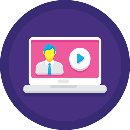 35
Riassunto
Individui diversi hanno modi differenti di considerare, interpretare e affrontare la salute mentale e le esperienze di problemi di salute mentale. 
Possono infatti essere influenzati da diversi fattori, tra cui tratti personali, cultura, credenze religiose, ambiente sociale, giudizio sociale e molti altri. 
La cultura influenza i sintomi, il modo in cui vengono presentati e i significati che le diverse persone attribuiscono loro. 
Gli operatori e i professionisti che lavorano con persone di diversi contesti culturali dovrebbero prendere in considerazione i tratti culturali quando interagiscono con loro, al fine di fornire cure culturalmente attente.
36
Riflessione e Piano d’azione
Identificate 3 cose che avete imparato da questo modulo:

1

2

3
Scrivete 3 azioni che farete/ comportamenti che cambierete, come risultato del vostro apprendimento:

1 

2

3
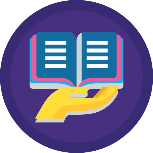 37
REFERENZE E APPROFONDIMENTI
38
Per approfondire
Canada: Multicultural Mental Health Research Centre
Patient Information by Language

Il sito web fornisce risorse utili su diversi problemi di salute mentale in 25 lingue. 
Le risorse provengono da fonti affidabili, come gli ospedali canadesi di salute mentale, i centri di ricerca e le agenzie no-profit per la salute mentale. 
Si può accedere alle informazioni in diverse lingue su diversi temi che possono influenzare il loro benessere mentale come l'adattamento a un nuovo paese, la dipendenza, l'Alzheimer e la demenza, l'ansia, il lutto, il disturbo bipolare, la malattia mentale e molti altri.
39
Disabilità
Aruma (n.d.) Types of disabilities. Retrieved from https://www.aruma.com.au/about-us/about-disability/types-of-disabilities/ 
Butler M, McCreedy E, Schwer N, Burgess D, Call K, Przedworski J, Rosser S, Larson S, Allen M, Fu S, Kane RL. (2016). Improving Cultural Competence To Reduce Health Disparities. Comparative Effectiveness Review No. 170. (Prepared by the Minnesota Evidence-based Practice Center under Contract No. 290-2012-00016-I.) AHRQ Publication No. 16-EHC006-EF. Rockville, MD: Agency for Healthcare Research and Quality; www.effectivehealthcare.ahrq.gov/reports/final.cfm.
CDC (2020). Disability Inclusion. Retrieved from https://www.cdc.gov/ncbddd/disabilityandhealth/disability-inclusion.html 
Disabled World (2019). Disabilities: Definition, Types and Models of Disability. Retrieved from https://www.disabled-world.com/disability/types/ 
Forber-Pratt, A. J., Merrin, G. J., Mueller, C. O., Price, L. R., & Kettrey, H. H. (2020). Initial factor exploration of disability identity. Rehabilitation psychology, 65(1), 1–10. https://doi.org/10.1037/rep0000308  
Stone, J. H. (2005). Culture and Disability; Providing Culturally Competent Services. California: SAGE Publications https://books.google.gr/books?hl=en&lr=&id=0QVzAwAAQBAJ&oi=fnd&pg=PP1&dq=intercultural+competence+and+disability&ots=4eNDITmNf6&sig=1R_UCvfrhyF7YdcYLs-JGM3XoY4&redir_esc=y#v=onepage&q&f=false 
Tajfel H (1974). Social identity and intergroup behavior. Social Science Information, 13(2), 65–93. [Google Scholar]
WHO (2011). World Report on Disability. Geneva. ISBN: 9789241564182. Retrieved from https://www.who.int/publications/i/item/9789241564182 
World Health Organization (2013). How to use the ICF: A practical manual for using the International Classification of Functioning, Disability and Health (ICF). Exposure draft for comment. Geneva: WHO https://www.who.int/docs/default-source/classification/icf/drafticfpracticalmanual2.pdf?sfvrsn=8a214b01_4
40
Psicologia e Problemi di salute mentale
Canadian Mental Health Association, BC Division (2014). Cross-cultural Mental Health and Substance Use. Retrieved from  https://www.heretohelp.bc.ca/infosheet/cross-cultural-mental-health-and-substance-use#A 
U.S. Department of Health and Human Services. (2001). Mental Health: Culture, Race, and Ethnicity—A Supplement to Mental Health: A Report of the Surgeon General. Rockville, MD: U.S. Department of Health and Human Services, Substance Abuse and Mental Health Services Administration, Center for Mental Health Services. 
Mind (2020). The mental health emergency: how has the coronavirus pandemic impacted our mental health? London: Mind. Available at www.mind.org.uk
Multicultural Mental Health (n.d.). Cultural Formulation; DSM-5 Cultural Formulation Interview (CFI). Retrieved from https://multiculturalmentalhealth.ca/clinical-tools/cultural-formulation/
41
Questo modulo formativo è stato sviluppato come parte di un progetto Erasmus + KA2 -  INTERCULTURAL CARE IN THE SOCIAL AND HEALTHCARE SECTOR (I-CARE) ed è finanziato con il supporto della Commissione Europea
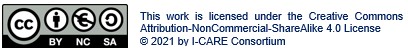 Questa pubblicazione riflette solo la visione degli autori e la Commissione non può essere ritenuta responsabile per qualsiasi uso che possa essere fatto delle informazioni ivi contenute
42